Competenze, Attività, Strumentazione RF ai Laboratori Nazionali del Sud
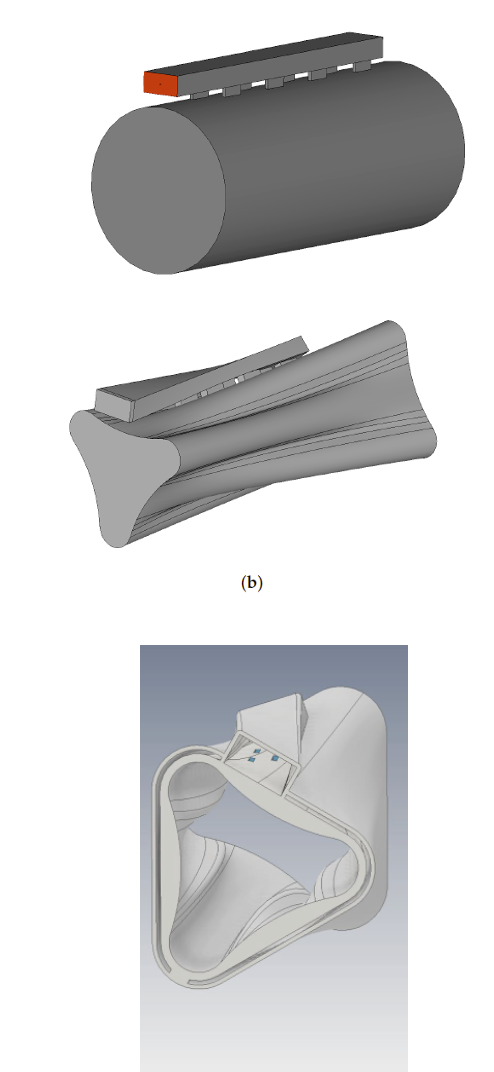 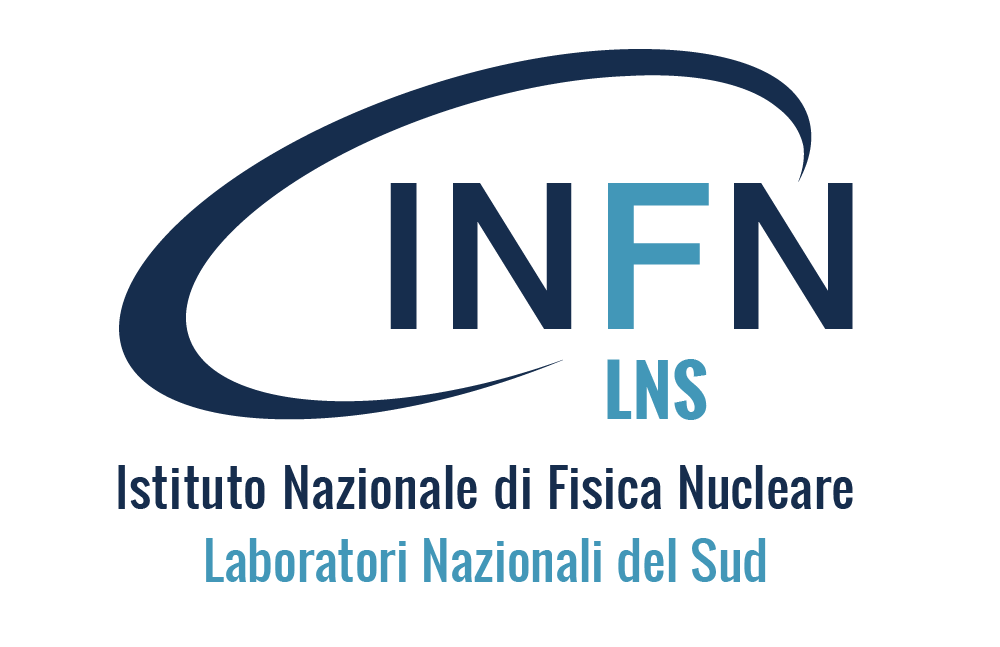 Nuove cavità risonanti per plasmi ECR e sorgenti ioniche
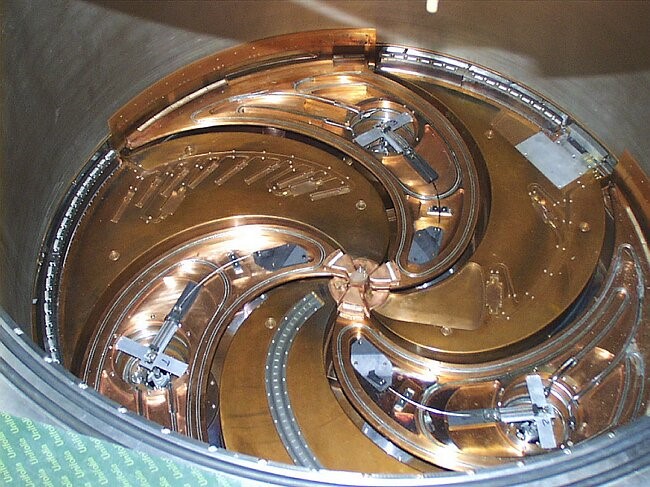 INTRO: David Mascali
davidmascali@lns.infn.it

A seguire:
Antonio Caruso
Ornella Leonardi
Giuseppe Torrisi
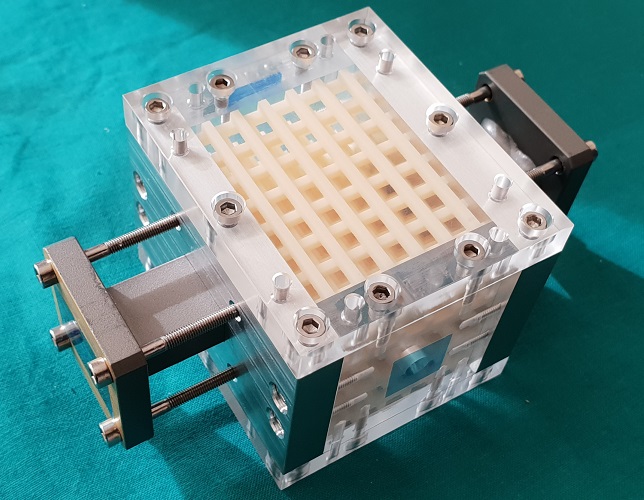 Ciclotrone Superconduttore
Nuove strutture “woodpile” per acceleratori dielettrici
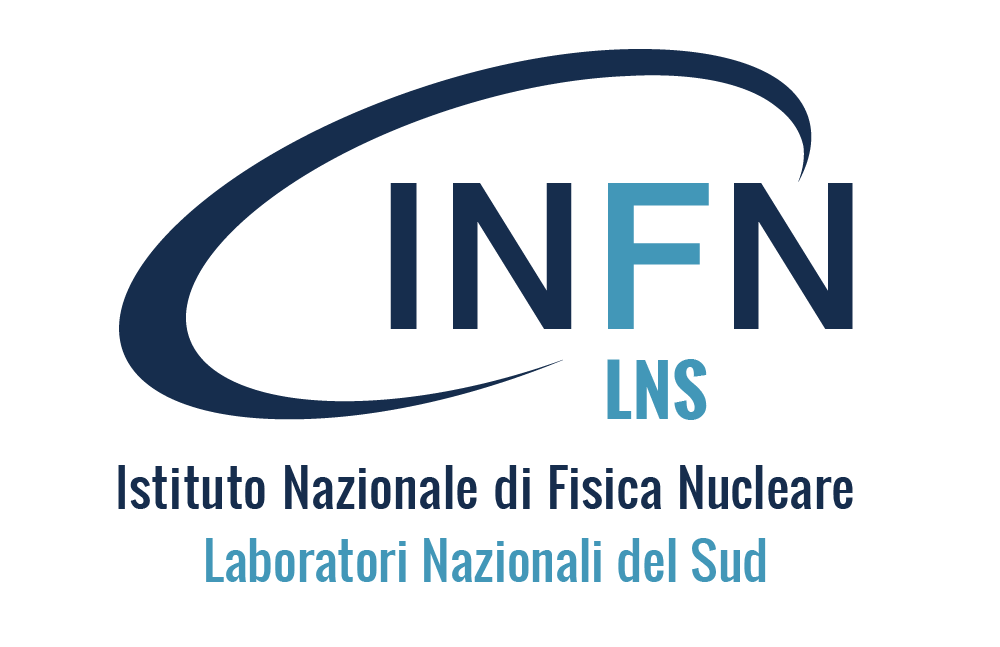 Interplay with Nuclear Fusion (DTT)
Plasma traps R&D (diagnostics for ion sources and fundamental research)
New Accelerator Concepts
Accelerator Operations
Plasma Based Ion Sources operations
Increasing frequency
Ornella Leonardi : RF per le sorgenti ioniche al plasma: sistemi di launching, diagnostiche, e recenti applicazioni alla fusione
Giuseppe Torrisi:  RF per acceleratori ad alto gradiente e strutture dielettriche
Antonio Caruso: 
Sistemi RF per il Ciclotrone Superconduttore e i fasci ionici dei LNS